Digitální knihovny právních dokumentů
Adéla Jarolímková
Právní dokumenty
Právní předpisy – zákony, vyhlášky…
Soudní, rozhodčí a správní rozhodnutí - judikatura
Odborná literatura
Dokumenty z právní praxe
Rejstříkové záznamy
Právní texty
Použití spisovného jazyka právního
Výrazy výlučně právní – obmyšlený, věcné břemeno, prokura… - zachovávají svůj význam v odborné literatuře i v obecném spisovném jazyce
Výrazy, které jsou součástí obecné spisovné češtiny, ale může u nich dojít k významovému posunu – manželství, rodina, osoba blízká
Pomocné výrazy – bez vlastního právního smyslu
Vytříbená odborná terminologie
Ustálená struktura
Ustálený a centralizovaný způsob publikování – sbírky zákonů, rozhodnutí
Ustálený způsob citování
Právní předpisy
Kdo navrhuje zákony v ČR?
Kdo schvaluje zákony v ČR?
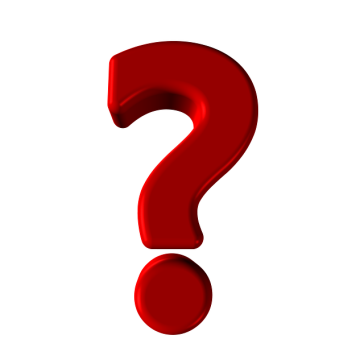 [Speaker Notes: Poslanec, skupina poslanců, Senát, vláda nebo zastupitelstvo vyššího územního samosprávného celku
Parlament]
Právní předpisy
Obecně závazné normativní akty orgánů nadaných legislativní pravomocí obsahující právní normy, tedy obecně závazná pravidla chování
Společně tvoří právní řád – uspořádaný systém
Ústavní zákony, zákony, zákonná opatření Senátu, nařízení vlády, vyhlášky ministerstev a jiných správních úřadů, nařízení obcí a krajů, vyhlášky zastupitelstev obcí a krajů, mezinárodní smlouvy ratifikované parlamentem
Právní předpisy
Horizontální členění
Oblasti – soukromoprávní, veřejnoprávní
Odvětví – ústavní, občanské, obchodní, trestní právo
Sféry zájmu – softwarové, živnostenské právo
Vertikální členění – podle právní síly
Úroveň ústavní
Úroveň zákonná
Úroveň podzákonná
Teritoriální členění – podle prostorové působnosti jednotlivých právních předpisů
Celostátní
Územní
Místní
Právní předpisy – schvalování a publikování
Veřejné materiály legislativní povahy - VeKLEP
Projednávání zákonů – Sněmovní tisky
Sbírka zákonů a mezinárodní smluv (Zákon č. 222/2016 Sb., zákon o Sbírce zákonů a mezinárodních smluv)
Ústavní zákon, zákony, zákonná opatření Senátu, nařízení vlády, prováděcí předpisy ministerstev, mezinárodní smlouvy
Tištěná verze + e-Sbírka
Citování právních předpisů v textu - Zákon č. 89/2012, občanský zákoník / Zákon č. 89/2012 / Občanský zákoník
VeKLEP
VeKLEP (Veřejná elektronická Knihovna LEgislativního Procesu) - https://odok.cz/portal/veklep/materialy
veškeré veřejné materiály legislativní povahy včetně jejich verzí a fází postupu
návrhy věcných záměrů zákonů, zákonů, zákonných opatření Senátu, nařízení vlády a vyhlášek
Sněmovní tisky
Vyhledávání probíhá vždy v konkrétním volebním období
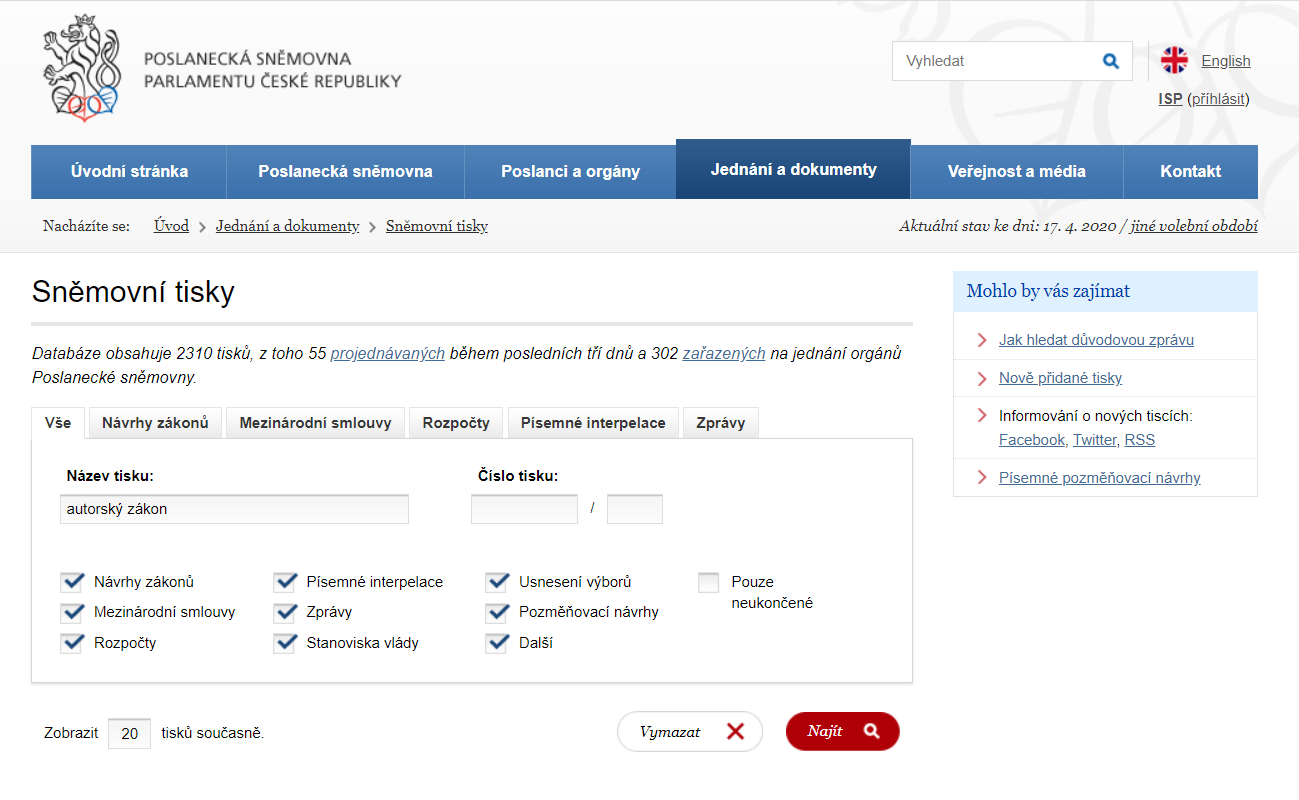 https://www.psp.cz/sqw/sntisk.sqw
Dokumenty senátu
https://www.senat.cz/xqw/xervlet/pssenat/web/internet/2/struktura
Soudní systém v ČR
Rozhodčí soudy v ČR - Rozhodčí soud při Hospodářské komoře a Agrární komoře ČR
Soudní, rozhodčí a správní rozhodnutí (judikatura)
Soudní rozhodnutí – individuální právní akt
Zakládá, mění, ruší nebo autoritativně ověřuje konkrétní práva a právní povinnosti subjektů.
Rozsudek, usnesení, stanovisko Nejvyššího soudu a Nejvyššího správního soudu
Nález, usnesení (Ústavní soud)
Publikace judikatury - povinně publikovaná Sbírka soudních rozhodnutí a stanovisek (Nejvyšší soud), Sbírka rozhodnutí Nejvyššího správního soudu, Sbírka nálezů a usnesení Ústavního soudu
[Speaker Notes: Soudní rozhodnutí v kontinentálním právním systému je aktem aplikace práva, kdy soud konkrétní případ podřazuje pod obecnou právní normu. Judikát se tak odlišuje od precedentu v angloamerickém právním systému common law, kde soudní rozhodnutí, které řeší případ dosud právními normami neupravený, má normativní význam a je obecně závazné pro další rozhodování v obdobných případech. Precedens je na rozdíl od judikátu pramenem práva. 
Publikovaná rozhodnutí jsou bezprostředně závazná pouze pro rozhodnutí v konkrétní věci. Neformálně z nich však často soudy a případně i další orgány vycházejí pro autoritu soudů, které je publikovaly, a pro jejich přesvědčivost výkladu sporných otázek.]
Soudní, rozhodčí a správní rozhodnutí (judikatura)
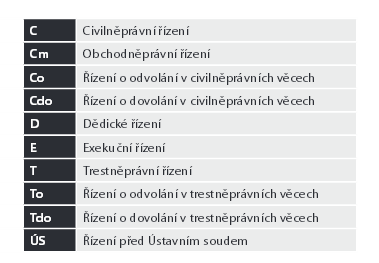 Spisová značka – soudní oddělení + rejstřík + pořadí zápisu do daného rejstříku za daný rok + rok – např. 1 T 30/2010



ECLI (European Case Law Identifier)
	Česká republika
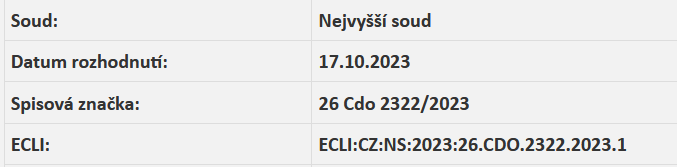 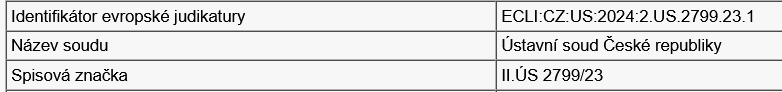 Soudní, rozhodčí a správní rozhodnutí (judikatura)
Právní věty 
část odůvodnění rozhodnutí soudu, ve které jsou stručně shrnuty nejpodstatnější právní úvahy, jež daný soud vedly k rozhodnutí věci určitým způsobem
Uvádějí se na začátku textu.
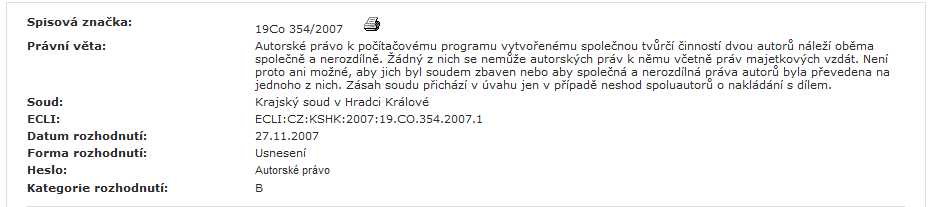 Rozcestník pro vyhledávání judikatury - https://justice.cz/web/msp/rozhodnuti-soudu-judikatura-
Judikatura
Citování judikatury
Forma rozhodnutí (usnesení/rozsudek)
Označení soudu, který rozhodnutí vydal
Datum rozhodnutí
Spisová značka
Odkaz na zdroj
Př. usnesení Krajského soudu v Praze ze dne 11. 11. 2001, sp. zn. 21 Co 123/2001, , dostupné na www.justice.cz
Nejvyšší soud – judikatura NS
http://www.nsoud.cz/Judikatura/ns_web.nsf/WebSpreadSearch
Nejvyšší soud – judikatura vrchních a krajských soudů
https://www.nsoud.cz/judikaturavks/judikatura_vks.nsf/webSpreadSearch
Nejvyšší soud – databáze rozhodnutí okresních, krajských a vrchních soudů
https://rozhodnuti.justice.cz/soudnirozhodnuti/
Nejvyšší správní soud – judikatura správních soudů
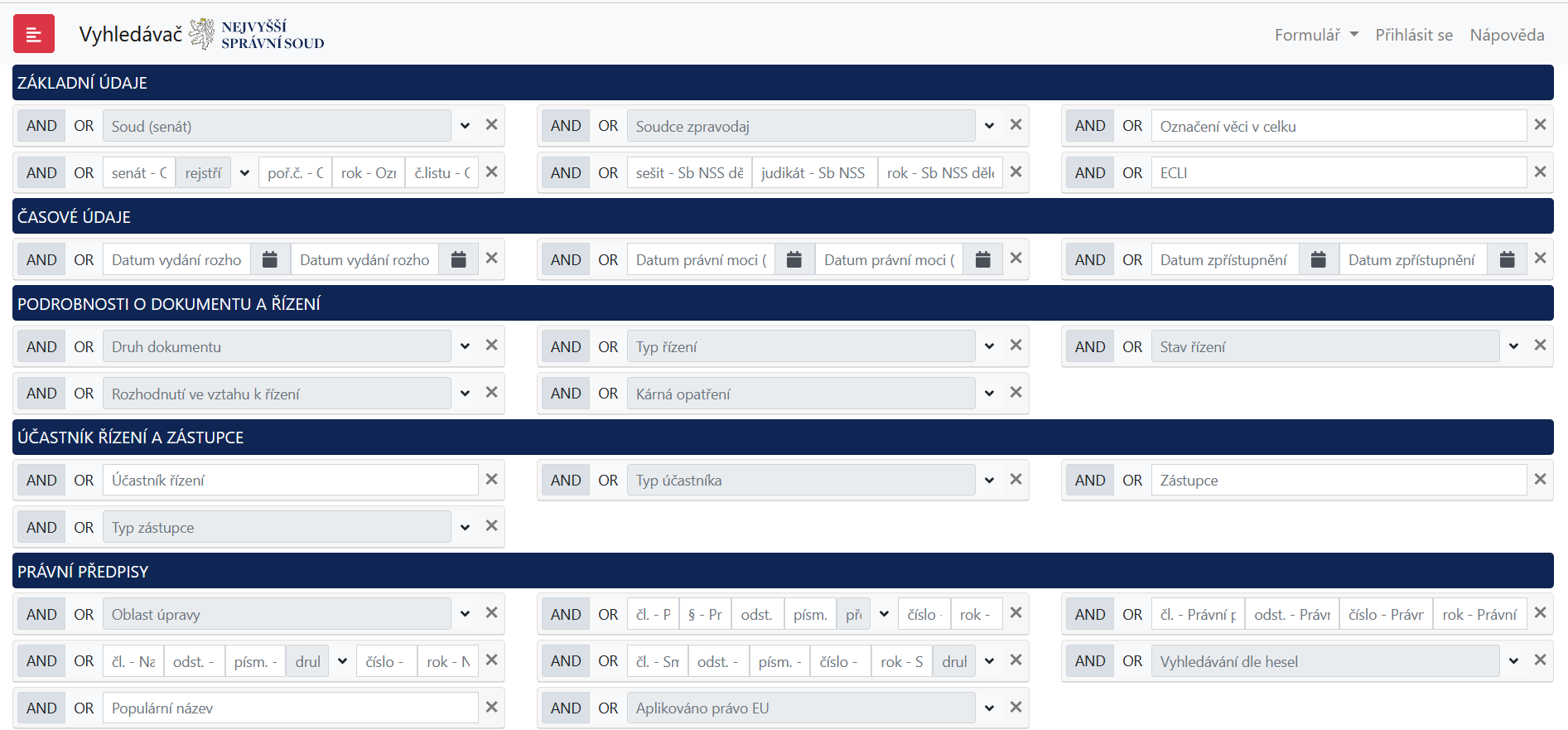 https://vyhledavac.nssoud.cz/Home/Index?formular=4
Ústavní soud – databáze usnesení
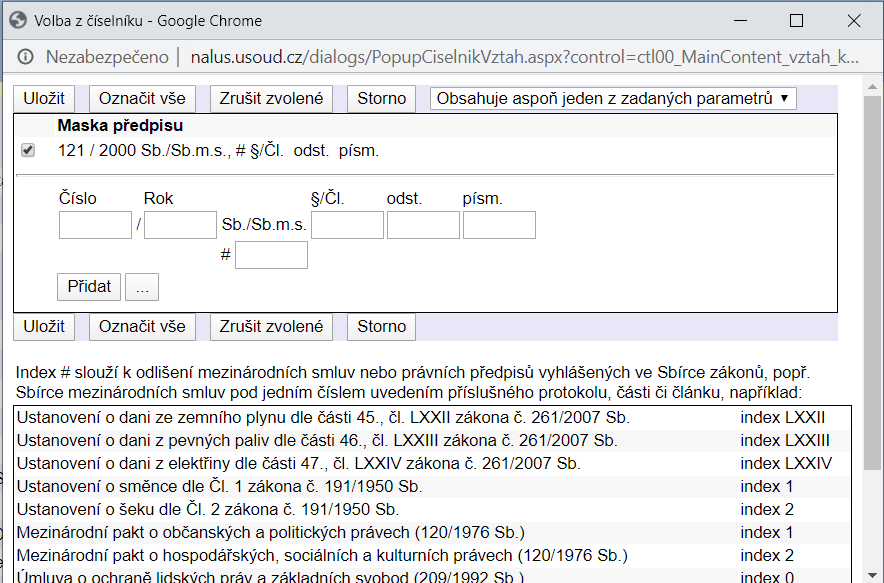 http://nalus.usoud.cz/Search/Search.aspx
EUR-Lex
https://eur-lex.europa.eu/homepage.html?locale=cs
Portál pro přístup k právu EU
Smlouvy, mezinárodní smlouvy, právní předpisy, doplňující právní předpisy, přípravné akty a pracovní dokumenty, judikatura, vnitrostátní prováděcí opatření, vnitrostátní judikatura, parlamentní interpelace, dokumenty ESVO
Celexové číslo – jednoznačný identifikátor dokumentu v databázi EUR-Lex
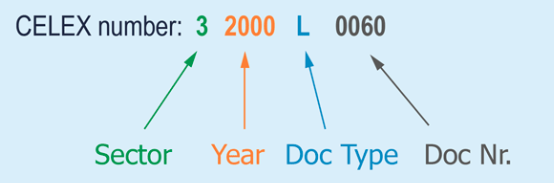 cvičení
Porovnejte různé databáze judikatury
Navrhněte strukturu metadatového záznamu pro digitální knihovnu, která bude obsahovat různé typy judikátů